ŠTEVILA DO 1000PRIŠTEVAM ENICE (prehod čez desetico)
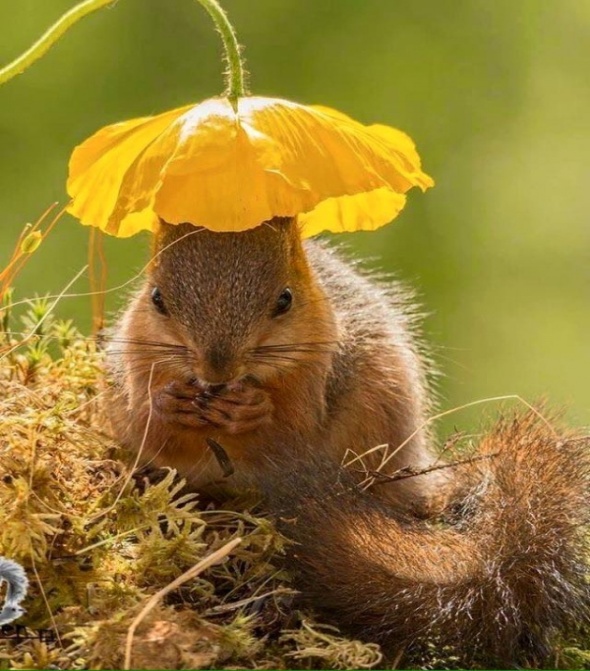 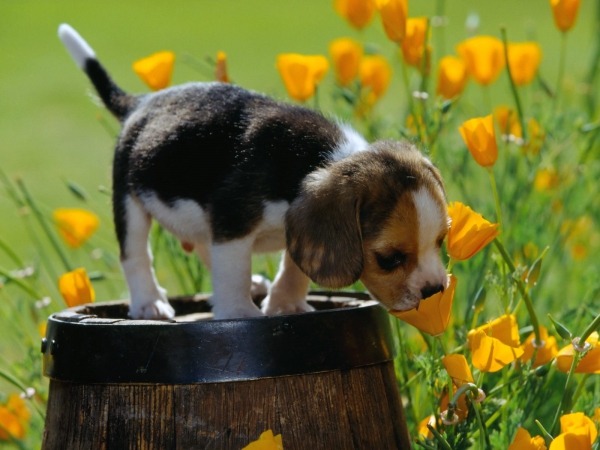 MATEMATIKA
3. RAZRED
Petek, 8. 5. 2020
PRIŠTEVAM ENICE (prehod čez desetico)
Tudi danes bomo prištevali enice, le da bo naloga malo težja, ker bo vključen prehod čez desetico. Sliši se zapleteno, pa ni. Poglej si spodnjo razlago.

https://www.youtube.com/watch?v=eHr9xfU97fA
ZAPIS V ZVEZEK
Napiši datum in naslov Prištevam enice. Prepiši spodnje račune in jih izračunaj.

327 + 5 =                            576 + 6 =
558 + 4 =                            993 + 7 =
275 + 9 =                            162 + 9=
426 + 8 =                            477 + 5 =
675 + 7 =                            306 + 8 =
DELO V DELOVNEM ZVEZKU
V DZ3 reši strani 30 in 31.
DODATNA NALOGA – PO ŽELJI
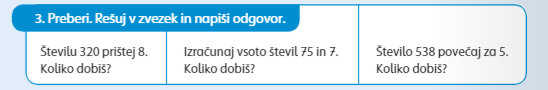